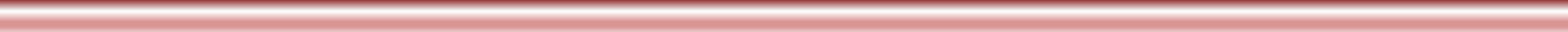 Delegación en el Estado de Nayarit
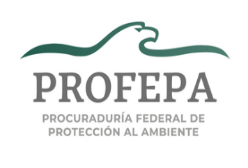 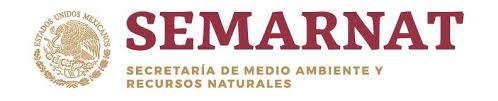 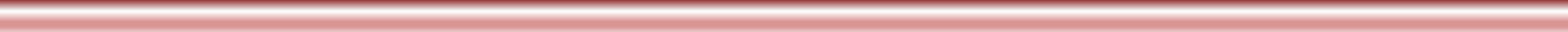 Procurador Federal de Protección al Ambiente
J11
5792
Subdelegación de Impacto Ambiental y ZOFEMAT
Subdelegación Jurídica
5968
5961
O31
O31
Inspector Elite
Departamento de Quejas, Denuncias y Comunicaciones
O11
6274
6232
O11
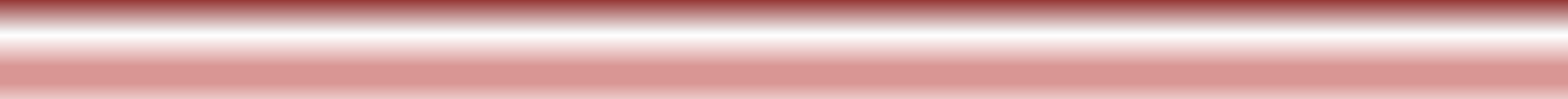